Hinrich Schütze and Christina Lioma
Lecture 1: Boolean Retrieval
1
Take-away
Administrativa
Boolean Retrieval: Design and data structures of a simple information retrieval system
What topics will be covered in this class?
2
2
Outline
Introduction  
 Inverted index 
 Processing Boolean queries
 Query optimization
3
Definition of information retrieval
Information retrieval (IR) is finding material (usually documents) of
an unstructured nature (usually text) that satisfies an information
need from within large collections (usually stored on computers).
4
4
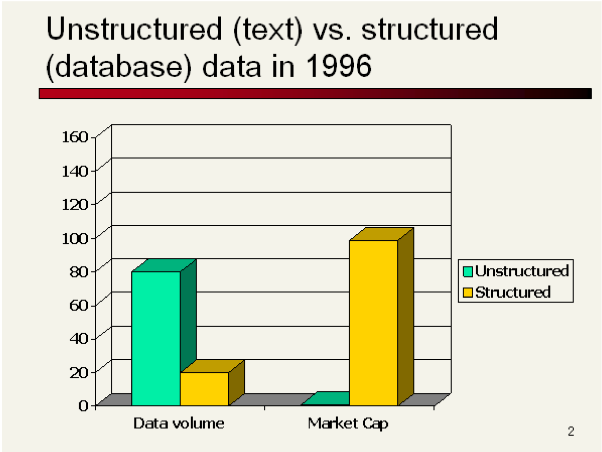 5
5
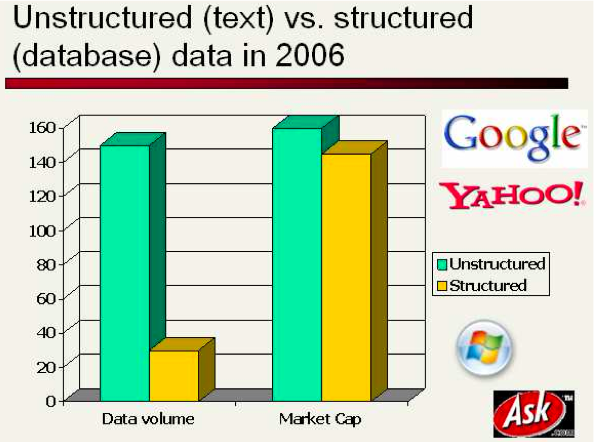 6
6
Boolean retrieval
The Boolean model is arguably the simplest model to base an information retrieval system on.
Queries are Boolean expressions, e.g., CAESAR AND BRUTUS
The seach engine returns all documents that satisfy the
Boolean expression.



								Does Google use the Boolean model?
7
7
Outline
Introduction  
 Inverted index 
 Processing Boolean queries
 Query optimization
8
Unstructured data in 1650: Shakespeare
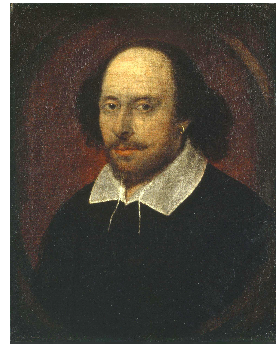 9
9
Unstructured data in 1650
Which plays of Shakespeare contain the words BRUTUS AND CAESAR, but not CALPURNIA?
One could grep all of Shakespeare’s plays for BRUTUS and CAESAR, then strip out lines containing CALPURNIA 
Why is grep not the solution?
Slow (for large collections)
grep is line-oriented, IR is document-oriented
“NOT CALPURNIA” is non-trivial
Other operations (e.g., find the word ROMANS near COUNTRYMAN ) not feasible
10
10
Term-document incidence matrix
Entry is 1 if term occurs. Example: CALPURNIA occurs in Julius Caesar. Entry is 0 if term doesn’t occur. Example: CALPURNIA
doesn’t occur in The tempest.
11
11
Incidence vectors
So we have a 0/1 vector for each term.
To answer the query BRUTUS AND CAESAR AND NOT CALPURNIA:
Take the vectors for BRUTUS, CAESAR AND NOT CALPURNIA 
Complement the vector of CALPURNIA 
Do a (bitwise) and on the three vectors
110100 AND 110111 AND 101111 = 100100
12
12
0/1 vector for BRUTUS
13
13
Answers to query
Anthony and Cleopatra, Act III, Scene ii
Agrippa [Aside to Domitius Enobarbus]:  Why, Enobarbus,
When Antony found Julius Caesar dead,
He cried almost to roaring; and he wept
When at Philippi he found Brutus slain.
Hamlet, Act III, Scene ii
Lord Polonius: 			I did enact Julius Caesar: I was killed i’ 								the Capitol; Brutus killed me.
14
14
Bigger collections
Consider N = 106 documents, each with about 1000 tokens
⇒ total of 109 tokens
On average 6 bytes per token, including spaces and
punctuation ⇒ size of document collection is about 6 ・ 109 = 6 GB
Assume there are M = 500,000 distinct terms in the collection
(Notice that we are making a term/token distinction.)
15
15
Can’t build the incidence matrix
M = 500,000 × 106 = half a trillion 0s and 1s.
But the matrix has no more than one billion 1s.
Matrix is extremely sparse.
What is a better representations?
We only record the 1s.
16
16
Inverted Index
For each term t, we store a list of all documents that contain t.
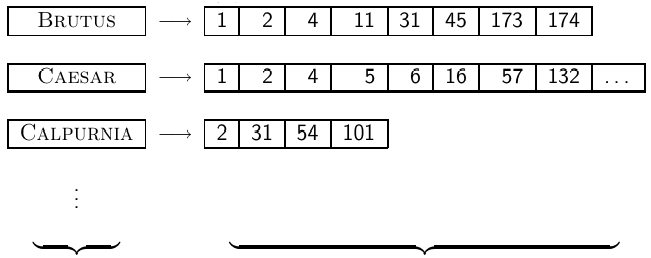 dictionary							  postings
17
17
Inverted Index
For each term t, we store a list of all documents that contain t.
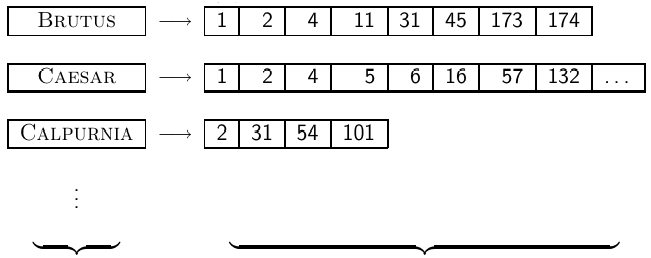 dictionary							  postings
18
18
Inverted Index
For each term t, we store a list of all documents that contain t.
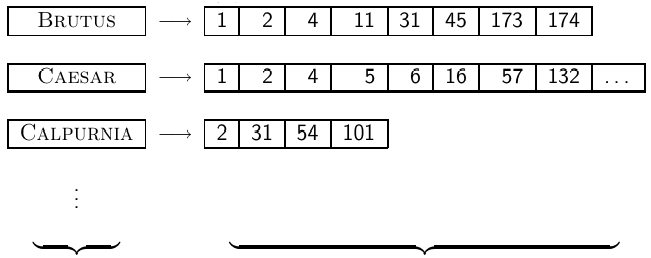 dictionary							  postings
19
19
Inverted index construction
Collect the documents to be indexed: 

Tokenize the text, turning each document into a list of tokens:

 	 Do linguistic preprocessing, producing a list of normalized tokens, which are the indexing terms:


 	 Index the documents that each term occurs in by creating an
inverted index, consisting of a dictionary and postings.
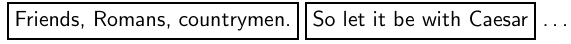 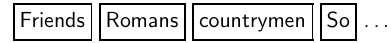 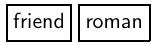 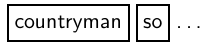 20
Tokenizing and preprocessing
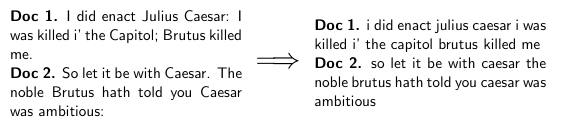 21
21
Generate posting
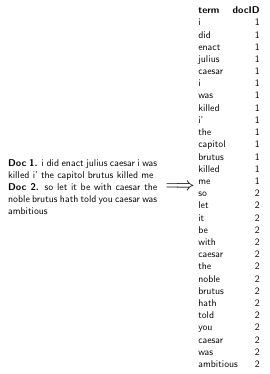 22
22
Sort postings
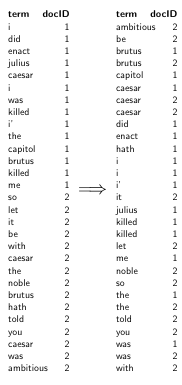 23
23
Create postings lists, determine document frequency
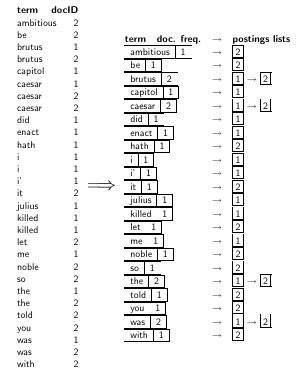 24
24
Split the result into dictionary and postings file
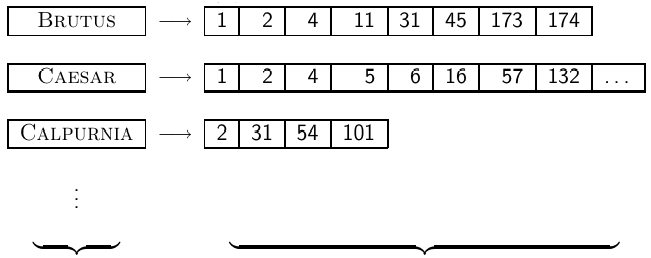 dictionary							  postings
25
25
Later in this course
Index construction: how can we create inverted indexes for large collections?
How much space do we need for dictionary and index?
Index compression: how can we efficiently store and process indexes for large collections?
Ranked retrieval: what does the inverted index look like when we want the “best” answer?
26
26
Outline
Introduction  
 Inverted index 
 Processing Boolean queries
 Query optimization
27
Simple conjunctive query (two terms)
Consider the query: BRUTUS AND CALPURNIA
To find all matching documents using inverted index:
 Locate BRUTUS in the dictionary
 Retrieve its postings list from the postings file
 Locate CALPURNIA in the dictionary
 Retrieve its postings list from the postings file
 Intersect the two postings lists
 Return intersection to user
28
28
Intersecting two posting lists
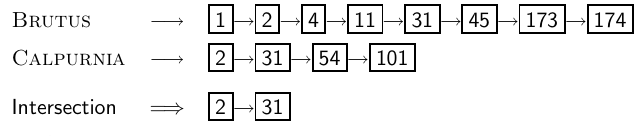 This is linear in the length of the postings lists.
Note: This only works if postings lists are sorted.
29
29
Intersecting two posting lists
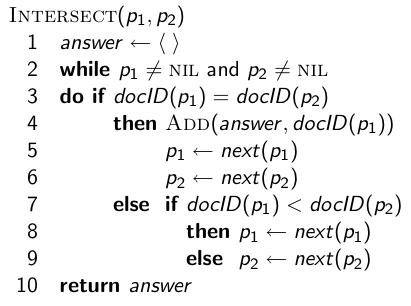 30
30
Query processing: Exercise
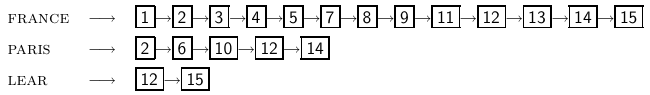 Compute hit list for ((paris AND NOT france) OR lear)
31
31
Boolean queries
The Boolean retrieval model can answer any query that is a Boolean expression.
Boolean queries are queries that use AND, OR and NOT to join
query terms.
Views each document as a set of terms.
Is precise: Document matches condition or not.
Primary commercial retrieval tool for 3 decades
Many professional searchers (e.g., lawyers) still like Boolean queries.
You know exactly what you are getting.
Many search systems you use are also Boolean: spotlight, email, intranet etc.
32
32
Commercially successful Boolean retrieval: Westlaw
Largest commercial legal search service in terms of the number of paying subscribers
Over half a million subscribers performing millions of searches a day over tens of terabytes of text data
The service was started in 1975.
In 2005, Boolean search (called “Terms and Connectors” by Westlaw) was still the default, and used by a large percentage of users . . .
. . . although ranked retrieval has been available since 1992.
33
33
Westlaw: Example queries
Information need: Information on the legal theories involved in
preventing the disclosure of trade secrets by employees formerly
employed by a competing company Query: “trade secret” /s
disclos! /s prevent /s employe! Information need: Requirements

for disabled people to be able to access a workplace Query: disab! /p access! /s work-site work-place (employment /3 place)

Information need: Cases about a host’s responsibility for drunk
guests Query: host! /p (responsib! liab!) /p (intoxicat! drunk!)
/p guest
34
34
Westlaw: Comments
Proximity operators: /3 = within 3 words, /s = within a sentence, /p = within a paragraph
Space is disjunction, not conjunction! (This was the default in search pre-Google.)
Long, precise queries: incrementally developed, not like web search
Why professional searchers often like Boolean search: precision, transparency, control
When are Boolean queries the best way of searching? Depends on: information need, searcher, document collection, . . .
35
35
Outline
Introduction  
 Inverted index 
 Processing Boolean queries
 Query optimization
36
Query optimization
Consider a query that is an and of n terms, n > 2
For each of the terms, get its postings list, then and them together
Example query: BRUTUS AND CALPURNIA AND CAESAR
What is the best order for processing this query?
37
37
Query optimization
Example query: BRUTUS AND CALPURNIA AND CAESAR
Simple and effective optimization: Process in order of increasing frequency
Start with the shortest postings list, then keep cutting further
In this example, first CAESAR, then CALPURNIA, then BRUTUS
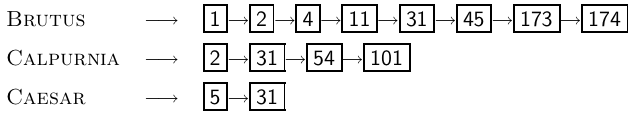 38
38
Optimized intersection algorithm for
conjunctive queries
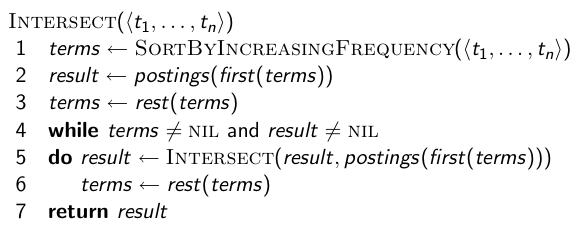 39
39
More general optimization
Example query: (MADDING OR CROWD) and (IGNOBLE OR STRIFE)
Get frequencies for all terms
Estimate the size of each or by the sum of its frequencies (conservative)
Process in increasing order of or sizes
40
40